Chapter 20
Personal
Selling
Section 20.1
Role of Sales
Learning Objectives
20.1-1 Explain the value of personal selling. 
20.1-2 Describe skills needed for a career in sales.
Key Terms
relationship selling
call center
customer service
customer-service mindset
quality service
presentation
master slide
visual aid
Essential Question
Why is personal selling important to the marketing mix?
Value of Personal Selling
Personal selling is any direct contact between a salesperson and a customer with the objective of making a sale
An important component of the promotional element of the marketing mix
Provides information that a marketing brochure or website cannot provide
Value of Personal Selling (Continued)
Business-to-business (B2B) selling is a business selling to another business
B2B sales often includes governmental and institutional sales
Government sales is when a business sells to a government
Institutional sales is when a business sells to a nonprofit organization
Value of Personal Selling (Continued)
An inside salesperson communicates with customers via phone or e-mail from inside the company’s place of business
An outside salesperson visits with customers at their places of business
Relationship selling focuses on building long-term relationships with customers
Value of Personal Selling (Continued)
Business-to-consumer (B2C) selling is selling to consumers
Telemarketing is personal selling done over the telephone
A call center is an office set up for the purpose of receiving and making customer calls for an organization
Value of Personal Selling (Continued)
Inbound calls are customers calling into a center
Outbound calls are salespeople making customer calls
Fund-raisers are the people who make outbound calls to raise money for their organizations
A live chat feature of a website allows customers to interact with a salesperson in real time
Career in Sales
Honesty is the quality of being fair and truthful
Integrity is adhering to moral or ethical values
Confidentiality is the ability to keep information secret
Responsible is accountable for one’s actions
Career in Sales (Continued)
Customer service is the way in which a business provides services before, during, and after a purchase
Company image is often projected through employee interactions with the public
Exceptional customer service meets or exceeds customer needs
Also called going above and beyond
A customer-service mindset is the attitude that customer satisfaction always comes first
Career in Sales (Continued)
Quality service meets customer needs, as well as the standards for customer service set by the company
External customers are the people and businesses who purchase product from an organization
Internal customers are the coworkers within the business with whom each employee works and collaborates
Career in Sales (Continued)
Presentation skills
A presentation is a prepared speech that delivers information to an audience
A slide presentation is an effective visual aid commonly used when presenting to an audience
Master slides: contains design elements that are applied to a particular set of slides or all slides in a presentation
Content
Visual aids: used to clarify an idea, a concept, or a process
Section 20.1 Review
How does selling add value to a business?
	Selling adds value to a business because it includes all personal communication with customers. The scope of selling activities includes helping customers in a store, making sales presentations or product demonstrations, and providing customer service. Selling is a valuable function of marketing.
Section 20.1 Review (Continued)
What is another name for B2B sales?
	(Any) Field sales, industrial sales, organizational sales, governmental sales, or institutional sales.
Where are most B2C sales made?
	Most B2C sales are made by a salesperson in the place of business, such as a retail store.
Section 20.1 Review (Continued)
What is the difference between external and internal customers?
	External customers are the people and businesses who purchase product from an organization. Internal customers are the coworkers within the business with whom each employee works and collaborates.
Section 20.1 Review (Continued)
Who is typically the first line of contact with a customer?
	The sales team is the first line of contact with a customer.
Section 20.2
Selling
Learning Objectives
20.2-1 Summarize tasks to complete when preparing to sell. 
20.2-2 List steps in the sales process. 
20.2-3 Identify options for completing sales transactions in B2B and B2C sales. 
20.2-4 Explain how a lost sale can be a learning experience.
Key Terms
preapproach
feature-benefit selling
certification
lead
cold calling
sales process
approach
service approach
greeting approach
merchandise approach
substitute selling
objection
excuse
empathy
close
buying signal
overselling
suggestion selling
Essential Question
How do salespeople prepare to sell?
Preparing to Sell
The preapproach consists of tasks that are performed before contact is made with a customer
Understanding company selling policies
Participating in product training
Learning how to identify potential customers
Preparing to Sell (Continued)
Selling policies are guidelines that explain how interactions with customers should be made
Include how to approach customers, determine discounts, handle returns, and resolve customer service issues
Needed to protect companies legally
Preparing to Sell (Continued)
Product training
The feature-benefit selling approach shows the major selling features of a product and how the product benefits the customer
Also called solution selling
The salesperson must convey how the product satisfies the needs of customers 
Certification is a professional status earned by an individual after passing an exam focused on a specific body of knowledge
Preparing to Sell (Continued)
Identifying potential customers
A lead is a potential customer
Also called a prospect
Might walk into a store or be on a list of contacts
Most common in B2B sales
Preparing to Sell (Continued)
Leads are generated in a variety of ways
Customers visiting a trade show might ask for someone to contact them with more information
People who visit a website or call customer support might ask for a salesperson to call them
A dedicated sales staff might generate leads
Lists of names of potential customers can be purchased
Preparing to Sell (Continued)
Qualifying the lead is learning about the customer
Cold calling is making contact with people who are not expecting a sales contact
In a customer-relationship management (CRM) system, customer information is entered on a regular basis
Sales Process (Continued)
The sales process is a series of steps a salesperson goes through to help the customer make a satisfying buying decision
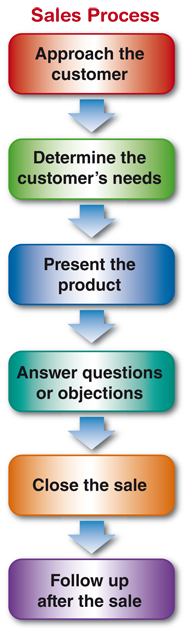 Goodheart-Willcox Publisher
Sales Process (Continued)
Approach the customer
The approach is the first in-person contact a salesperson makes with a potential customer
A salesperson should always do several things
Lead with a handshake
Have good posture
Smile
Make direct eye contact
Focus on the customer
Sales Process (Continued)
Within four minutes, a salesperson must achieve several things
Get the customer’s attention
Project positive, professional images of himself or herself and the products
Show true concern and interest in the needs of the customer
Show that he or she is trustworthy and honest
Make the customer feel comfortable
Sales Process (Continued)
Different approaches used in B2B and B2C selling
B2B sales
A salesperson will typically make an appointment so the customer is expecting the visit
Often based on relationship selling
B2C sales
Service approach starts with the phrase, “May I help you?”
Greeting approach consists of a friendly welcome to the store or department
Merchandise approach is a conversation with a customer that starts with a comment about a product
Sales Process (Continued)
Determine the customer’s needs
Rational buying motives are based on reason
Emotional buying motives are based more on feelings than reason
Loyalty buying motives are based on customer loyalty to a company with which the customer always does business
Sales Process (Continued)
Three ways to determine customer needs and wants
Observation is the first step in learning about a customer
The goal of questioning is to learn about the different needs and wants of different customers
Listening combines hearing with evaluating and often leads to learning more information
Sales Process (Continued)
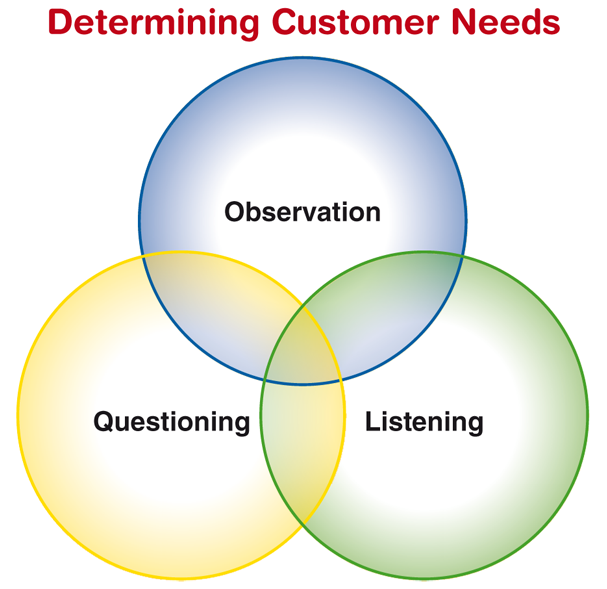 Goodheart-Willcox Publisher
Sales Process (Continued)
Four types of questions
Yes/no questions require a response of only yes or no
Choice questions offer customers choices and request them to select one
Clarifying questions request customers to provide more details about the product they want
Open-ended questions request customers to describe their wants and needs and often begin with one of the five Ws
Sales Process (Continued)
Present the product
The heart of the sales process
Main opportunity for salesperson to influence the customer
A brand promise is a statement made by an organization to its customers that tells customers what they can expect from the organization’s products
Sales Process (Continued)
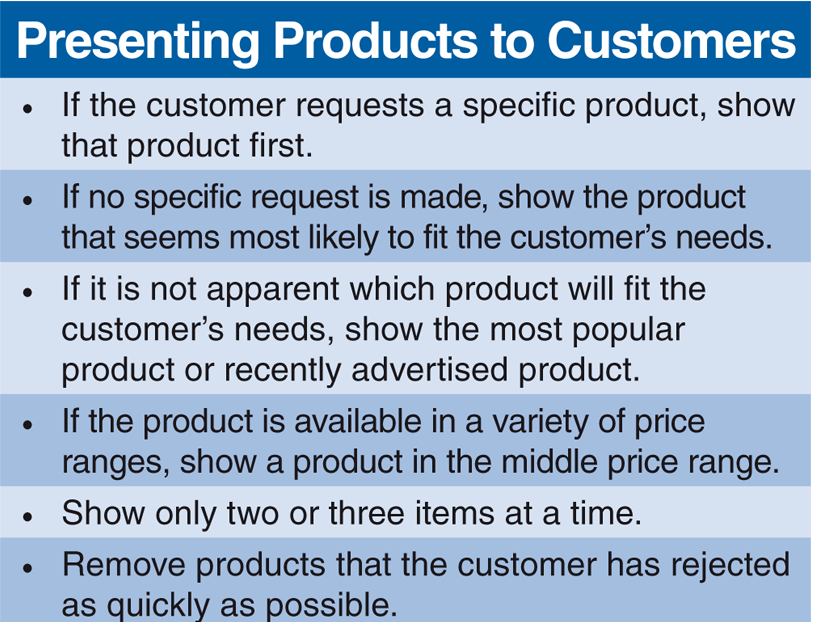 Goodheart-Willcox Publisher
Sales Process (Continued)
Select the appropriate product to show the customer
Substitute selling is showing products that are different from the originally requested product
The goal is to get the customer to buy a different product that will still fit the need
Important not to pressure customers into buying something they do not really want
Sales Process (Continued)
Preparing the presentation
A script is sometimes provided so the presenter knows what to say in each part of the presentation
Can be customized for different sales opportunities
Sales Process (Continued)
Answer questions or objections
During and after the presentation
Important to reinforce the features and benefits of the product and how the purchase will make the individual’s life easier or better
Sales Process (Continued)
Creating an objections grid
Used as a reference for salesperson
Objections are concerns or other reasons a customer has for not making a purchase
Excuses are personal reasons not to buy
Sales Process (Continued)
Handling objections
Having empathy is understanding or being sensitive to the thoughts and feelings of others
To empathize is to show that you understand another person’s feelings
Sales Process (Continued)
Closing the sale
The close is the moment when a customer agrees to buy a product
A trial close is giving the customer an opportunity to buy during the presentation
Buying signals are verbal or nonverbal signs that a customer is ready to purchase
Mental ownership is indicated by buying signals
Sales Process (Continued)
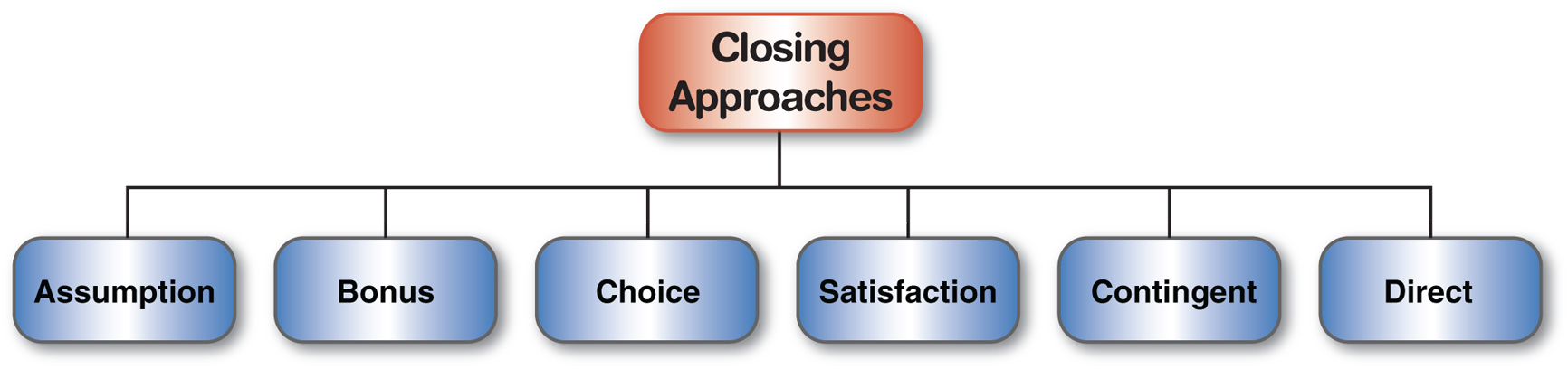 Goodheart-Willcox Publisher
Sales Process (Continued)
The assumption close is used when it is assumed a customer is going to purchase the product
The bonus close provides an additional bonus
A bonus can be a free item or a second item at a reduced cost
An example is buy one, get one free
The choice close provides the customer with choices between two or three different products
Sales Process (Continued)
The satisfaction close guarantees the customer will like the product
A contingent close is dependent on fulfilling a specific condition
The direct close is asking the customer to buy
Sales Process (Continued)
Overselling is promising more than the product or business can deliver
Suggestion selling is suggesting additional items or optional features to go with merchandise requested by a customer
Also called upselling
Most often occurs after the customer has made a choice to purchase a specific item
Sales Process (Continued)
Follow up after the sale
Helps maintain selling relationships
Part of relationship selling
Sales Process (Continued)
Receipt of order
A transaction is the exchange of payment and product
Exceptional customer service is essential during and after the sale
Sales Process (Continued)
Customer satisfaction
Confirmation includes contacting customers after sales to make sure they are satisfied
Can be determined with a thank-you phone call from the salesperson
Sales Transactions
Once sale is closed, sales transaction must be completed
When multiple items are purchased, the cost of them is added together
item one + item two + item three = sales price
Any discounts are subtracted from sales price
sales price × discount percentage = discount
sales price – discount = sales price after discount
Sales Transactions (Continued)
Sales tax is collected on the selling price of a product
Expressed as a percentage of the selling price
sales price × sales tax rate percentage = sales tax
sales price + sales tax amount = total price
total price + shipping = final price
Sales Transactions (Continued)
B2B sales
An invoice is a bill requesting payment for goods shipped or services provided
Most customers pay invoices by check or credit card
Sales Transactions (Continued)
B2C sales
Transactions usually occur in a retail situation
Completed by the use of
Cash
Credit cards
Debit cards
Sales Transactions (Continued)
A cash transaction is a sale for which a customer pays with cash or a check
If a check is used, the salesperson will ask for identification before accepting the check
If cash is used, the salesperson will accept the money and give correct change
Sales Transactions (Continued)
Credit and debit card transactions
A credit card transaction is a purchase for which the customer pays for goods or services with a credit card
Proprietary credit cards can be used only with the merchant issuing the card
Debit card transactions allow cardholders to make purchases by electronically accessing funds in their bank accounts
Lost Sales
Evaluate lost sales
Determine exactly why the sales were not closed
Feedback from coworkers or supervisors might be helpful
Keeping a good attitude is important to succeed in a sales career
Section 20.2 Review
Name tasks included in the preapproach.
	The preapproach tasks include product training and identifying potential customers.
Section 20.2 Review (Continued)
List examples of ways sales leads are generated. 
	(Any) Customers visiting a trade show might ask for someone to contact them with more information. People who visit a website or call customer support might ask for a salesperson to call them. A dedicated sales staff might generate leads. Lists of names of potential customers can be purchased.
Section 20.2 Review (Continued)
What are three types of approaches a salesperson can use in a B2C environment?
	Service approach, greeting approach, and merchandise approach.
Why is the product presentation stage the heart of the sales process?
	This is where desire is created for the product.
Section 20.2 Review (Continued)
How is sales tax calculated? 
	sales tax is calculated by multiplying the sales price by the tax rate. sales price  sales tax rate percentage = sales tax
Section 20.3
Customer Service
Learning Objectives
20.3-1 Define customer support team.
20.3-2 List types of online customer support. 
20.3-3 Identify the importance of handling customer complaints.
Key Terms
customer support team
frequently asked questions (FAQ) page
Essential Question
How does providing customer service benefit a business?
Customer Support Team
The customer support team consists of the employees who assist customers, take orders, or answer questions coming into the company via phone or website
Provided with product information and training by marketing
Receives catalogs, brochures, and other marketing materials so the employees are aware of the information customers receive
Online Support
Can take several different forms
Can provide many types of information
Usually through a company’s website or social media pages
Gives customers the option to use the type of support with which they are most comfortable
Convenient for customers because they can find answers when they are needed
Online Support (Continued)
A frequently asked questions (FAQ) page is the part of a website that gives detailed answers to questions or issues that show up most often
Effective in answering customer questions quickly
Does not take the time of a support person
Online Support (Continued)
E-mail support
Fast and efficient option
Turnaround time to answer customer inquiries and issues is critical
Online Support (Continued)
Product tracking
Customers appreciate ability to track orders
Information and link are sent to customers via e-mail
Online chat
Responses are immediate
Problems can usually be solved quickly
Online Support (Continued)
Social media
A great way to address customer issues directly
Allow customers to post positive and negative feedback
Discussion boards
Public
Free the support staff to work with other customers
Can be used to post timely announcements
Handling Customer Complaints
Common customer service problems
A product is out of stock
A store does not have the right size or color
A salesperson does not speak the customer’s language
A customer becomes angry or upset over a store policy
There is not enough staff available to efficiently help customers
Section 20.3 Review
What role does marketing play in customer support?
	Marketing plays an important role by providing product information and training to the customer support team.
Why is online support convenient for customers?
	Online support is convenient for customers because they can find answers when they are needed.
Section 20.3 Review (Continued)
Explain why a customer support employee may ask for customer feedback. 
	This information might be useful to the product development team to help create better products.
Section 20.3 Review (Continued)
What is an advantage of online chat as a form of customer support?
	One advantage of this type of customer support is that the responses are immediate, so problems can usually be solved quickly.
Section 20.3 Review (Continued)
Why are customer service calls sometimes transferred to supervisors?
	If a customer service representative is unable to resolve a customer issue, the call will probably be transferred to a supervisor. A supervisor might have more options to offer the customer a solution.